Facilitator instructions (1)
This is a hidden slide.
Notes pages in this presentation contain instructions, background information and speaking notes for the facilitator.
To view the notes page:
Select the “View” menu
Select “Normal” or “Notes Page” view
Note that hyperlinks in the notes only work in “Notes Page” view
For ease of use, it is recommended that the notes pages are used by the facilitator. They can be printed out or viewed on a different screen.
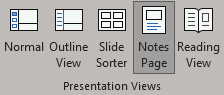 [Speaker Notes: BACKGROUND AND PREPARATORY NOTES FOR THE FACILITATOR
INSTRUCTIONS 
Slides in this presentation contains background notes for the facilitator and speaking notes.
For ease of use, it is recommended that the notes pages are used by the facilitator. They can be printed out or viewed on a different screen.
To view the notes pages, click on the View menu above, and select Notes Pages from the presentation views (image at right in Notes Pages view).
Note: Hyperlinks in the background notes are only accessible when in ‘Notes Pages view.’
TARGET AUDIENCE
This training presentation is for school staff, including contractors engaged in child-related work in government schools. 
It may be adapted for use in all Victorian schools.
Note: All references to ‘school’ in this presentation include school boarding premises.
BACKGROUND
Annual child safety training for staff is mandatory under the Child Safe Standards.
This presentation contributes to annual staff training requirements for Child Safe Standard 8  and induction requirements for Child Safe Standard 6 .
The presentation has been designed to meet the staff training and induction requirements, specified in Ministerial Order 1359. 
It addresses requirements in clauses: 7.2c, 10.4a, 10.4b, 12.2a and  12.2d of Ministerial Order 1359.
STRATEGIES FOR DELIVERING THIS TRAINING PRESENTATION 
This training presentation can be delivered by the principal or delegated to another staff member (for example a Child Safety Champion).
Principals can tailor the training and mode of delivery to meet local needs. For example, you may wish to deliver this presentation in sections, over a number of sessions.
It is recommended schools:
keep a record of when annual training is delivered as evidence at your next school review
ensure that staff members who are not present receive this presentation at another time
deliver this presentation soon after new school council members are elected, to meet  induction requirements in addition to the annual training
provide a copy of this presentation to new staff soon after they are appointed, to meet induction requirements in addition to the annual training.

Note that instructions continue on next page.]
Facilitator instructions (2)
This slide is a hidden slide.
Refer to the background and preparatory notes for the facilitator.
Before delivering this presentation, make sure you have downloaded the latest version from PROTECT.
[Speaker Notes: BACKGROUND AND PREPARATORY NOTES FOR THE FACILITATOR
TIME 
Allow approximately 90 minutes for the presentation, questions and discussion.
Note: The presentation can be delivered over multiple sessions. Principals can tailor the training and mode of delivery to meet local needs. 
PREPARATION
Before facilitating the session:
familiarise yourself with the content of this presentation and supporting notes
with principal approval, make any adjustments to the training and mode of delivery to meet local needs 
provide participants with links or copies of your school’s Child Safety and Wellbeing Policy, Child Safety Code of Conduct and Child Safety Responding and Reporting Obligations Policy and Procedures and any other relevant policies.
Before delivering this presentation, make sure you have downloaded the latest version from PROTECT.
Some parts of this presentation and notes may need to be tailored to your school. These are highlighted yellow.
ASSISTANCE
If you need further information about this presentation or how it should be delivered, you can access support from the department’s:
child safety team (email child.safe.schools@education.vic.gov.au) 
school compliance team (email school.compliance@education.vic.gov.au). 
YOUR FEEDBACK
The Department of Education and Training welcomes feedback on these slides.
To provide feedback, please email child.safe.schools@education.vic.gov.au]
Victoria’s Child Safe Standards
School staff training
[Speaker Notes: BACKGROUND NOTES FOR THE FACILITATOR
The purpose of this presentation is to ensure that school staff are equipped with the knowledge, skills and awareness to keep children and young people safe. 
The presentation raises staff awareness of Victoria’s Child Safe Standards, your school’s policies and procedures and staff responsibilities to keep children safe. 
This presentation contributes to annual staff training requirements for Child Safe Standard 8  and induction requirements for Child Safe Standard 6. 
To meet Child Safe Standard 8, schools must train staff on the following topics:
your school’s Child Safety and Wellbeing Policy and Child Safety Code of Conduct
recognising indicators of child harm including harm caused by other children and students
responding effectively to issues of child safety and supporting colleagues disclosing harm
building culturally safe environments
information sharing and recordkeeping obligations
child safety risk management in physical and online environments
information sharing and recordkeeping obligations.
SPEAKING NOTES 
Hello everyone.
Welcome to this training session on Victoria’s Child Safe Standards and staff’s role and responsibilities for child safety in our school environments. 
[Introduce yourself if required]]
Acknowledgment of Country
[Speaker Notes: BACKGROUND NOTES FOR FACILITATOR
Time on this slide: less than 1 minute
Begin the session with an Acknowledgment of Country.
To find out if a school is within an area of formally recognised Country, refer to the State-wide map of formally recognised Traditional Owners. 
If the school is located within a formally recognised Country, acknowledge the Traditional Owners identified.
For further information, see: Acknowledgement of Traditional Owners and Welcome to Country in Schools.
SPEAKING NOTES 
Where the Traditional Owners are known
I acknowledge the [insert Traditional Owner group name] people, the Traditional Owners of the land on which we meet today, and pay my respects to their Elders past and present
I also acknowledge any other Elders and Aboriginal people who are here today.
Where Traditional Owners are not known:
I acknowledge the Traditional Owners of the land on which we meet and pay my respects to their Elders past and present
I also acknowledge any other Elders and Aboriginal people here today.]
Support available
You can talk to:
Our school leadership team
Employee Assistance Program on 1300 361 008 

Or access external services:
Your GP or another allied health professional
Lifeline: 13 11 14 or lifeline.org.au 
Beyond Blue: 1300 22 46 36 or beyondblue.org.au
1800 Respect: 1800 737 732 or 1800Respect.org.au
[Speaker Notes: BACKGROUND NOTES FOR FACILITATOR
Time on this slide: less than 1 minute
Be aware that talking about child abuse may cause distress for some staff. 
Child abuse can cause trauma and significantly impact the mental health and wellbeing of school community members.
Participants can step away if they become distressed. 
The school should let staff know of support available. 
For more information on how to support students and impacted staff members, refer to the Department of Education and Training’s guidance: Providing Ongoing Support.
SPEAKING NOTES
This presentation talks about child safety and child abuse in a general way.
Specific examples won’t be discussed. 
However, it’s important to recognise that talking about these topics may be distressing for some people.
I encourage you to reach out to the support options listed here if you need it. 
You can also step away from this presentation if you need to and revisit at another time.]
In this presentation
Our school’s child safety policies and procedures and staff responsibilities
Child Safety and Wellbeing Policy
Child Safety Code of Conduct
Child Safety Risk Register
Complaints Policy 
Responding to incidents, disclosures and suspicions of child abuse
Information sharing
Record keeping 
Empowering students and families
Overview of the Child Safe Standards 
Definitions: child safety & child abuse 
Child Safe Standards history
Why the Child Safe Standards are so important
What’s different?

Overview of each Child Safe Standard
Possible consequences of non-compliance
[Speaker Notes: BACKGROUND NOTES FOR FACILITATOR
Time on this slide: 1 minute
In July 2021, the Victorian Government announced new Child Safe Standards to further strengthen child safe environments and protect children from abuse. 
The purpose of this presentation is to ensure that school staff are equipped with the knowledge, skills and awareness to keep children and young people safe. 
The presentation contributes to annual staff training requirements for Child Safe Standard 8. 
SPEAKING NOTES 
The purpose of today’s presentation is to ensure that you are equipped with the knowledge, skills and awareness to keep children and young people safe at our school. 
I will be talking about:
the Child Safe Standards including information on their history and why they are so important
outlining key changes to the Standards which commenced on 1 July 2022
why each Standard matters and the important role keeping children safe in our school. you have in 
We’ll walk through our school’s key child safety policies and procedures highlighting what you must be aware of and follow to keep children safe in our school environments and to meet your obligations.
This training presentation is for teaching and non-teaching staff and contractors at our school who are engaged in child-related work. 
It helps to ensure we meet our annual child safety training requirements. 
This training session is complemented by the Protecting Children e-learning module which assists staff to understand their mandatory reporting and other legal obligations.
Our school is also providing child safety training for the school council and for volunteers engaged in child-related work. 
[Add the following statement if your school also has responsibility for a school boarding premises] 
Please note that all references to schools in this presentation also refer to our school boarding premises.]
Overview of the Child Safe Standards
[Speaker Notes: BACKGROUND NOTES FOR FACILITATOR
Time on this slide: less than 30 seconds
This slide is intended as a section break.]
Definitions: Child safety and child abuse
Child abuse
Child abuse includes:
any act committed against a child involving:
a sexual offence
grooming
b) the infliction, on a child, of
physical violence
serious emotional or psychological harm
c) the serious neglect of a child
Child safety
Child safety includes matters related to protecting all children from child abuse, managing the risk of child abuse, providing support to a child at risk of child abuse, and responding to suspicions, incidents, disclosures or allegations of child abuse
Further information on child abuse, including physical and behavioural indicators of abuse, is available on the department’s PROTECT website at Identify child abuse
[Speaker Notes: BACKGROUND NOTES FOR FACILITATOR
Time on this slide: 1 minute
For definitions of terms used in relation to the Victorian Child Safe Standards and Ministerial Order 1359, please see Child Safe Standards: Definitions.
SPEAKING NOTES
Before we get into the detail of this presentation, it’s important to review the definitions of child safety and child abuse.
Child safety includes matters related to protecting all children from child abuse, managing the risk of child abuse, providing support to a child at risk of child abuse, and responding to suspicions, incidents, disclosures or allegations of child abuse.
Child abuse includes:
any act committed against a child involving a sexual offence or grooming
inflicting physical violence or serious emotional or psychological harm on a child
the serious neglect of a child
Child abuse can include things like:
physical child abuse
child sexual abuse
grooming
experiencing family violence
emotional child abuse
neglect
sexual behaviour in children under 10 years.]
Child Safe Standards – history
[Speaker Notes: BACKGROUND NOTES FOR FACILITATOR
Time on this slide: 1 minute 
This slide shows a timeline of the Child Safe Standards. 
The Child Safe Standards are part of an evolving story of reform in Victoria to make sure that children and young people in organisations feel safe and are safe.
Recent enquiries have shown the harm that organisations and its people can cause to children when the right policies, practices and culture are not in place. 
This work has no end date. It is an ongoing story of maturing and improving our knowledge and practice to keep children safe. 
SPEAKING NOTES
The Child Safe Standards emerged from 2 inquiries.
The original Child Safe Standards were introduced in 2016 following the Victorian Betrayal of Trust Parliamentary Inquiry. 
Not long after the Victorian inquiry ended, the Commonwealth Government’s Royal Commission into Institutional Responses to Child Sexual Abuse recommended that all states and territories align their Child Safe Standards with the National Principles for Child Safe Organisations.
In 2019 the Victorian government reviewed the Standards and found strong support for national consistency. 
In 2020, work was undertaken by the Department of Families, Fairness and Housing to update the Standards, with a focus on:
how best to retain the concept of child empowerment 
include a distinct and explicit focus on cultural safety for Aboriginal children 
aligning Victoria’s standards with the National Principles.
Consultation on the Standards was undertaken in 2020 and 2021 and new Standards were introduced on 1 July 2021 and commenced on 1 July 2022.
As a result, Victoria’s Child Safe Standards are now based on the National Principles, with some changes for the Victorian context.]
Why the Child Safe Standards are so important
The Child Safe Standards recognise that all children are vulnerable

The Child Safe Standards require schools to take steps to prevent child abuse and build a culture of child safety 

Schools cannot assume that child abuse does not and cannot happen within their school or school community
[Speaker Notes: BACKGROUND NOTES FOR FACILITATOR
Time on this slide: 1 minute
This slide provides an overview of what child safe organisations do and why the Child Safe Standards are so important.
SPEAKING NOTES 
Schools, as child safe organisations always have the best interests of children at heart. 
However, the 2 major inquiries we discussed on the previous slide have shown that good intentions are not enough when it comes to child safety. 
The Child Safe Standards matter and are so important because they aim to keep every child safe and free from child abuse. 
The Child Safe Standards recognise that all children are vulnerable. 
They require schools to take steps to prevent child abuse and build a culture of child safety. 
We cannot assume that child abuse does not, and cannot happen, within our schools or school communities.]
Why the Child Safe Standards are so important (2)
Child Safe Standards aim to:
promote the safety of children
prevent child abuse
ensure effective processes are in place to respond to and report all allegations of child abuse
Child Safe Standards work by:
driving changes in culture – embedding child safety in everyday thinking and practice
providing a minimum standard of child safety
highlighting we all have a role in keeping children safe from abuse
[Speaker Notes: BACKGROUND NOTES FOR FACILITATOR
Time on this slide: 1 minute
This slide provides an overview of what child safe organisations do and why the Child Safe Standards are so important.
SPEAKING NOTES 
Schools, like all child safe organisations, need to take deliberate steps to create environments where children are safe and feel safe. 
So what do child safe organisations – including schools – need to do? 
They need to:
promote safety and wellbeing
prevent harm
empower everyone to speak up, and
respond effectively to concerns.
Schools have policies, strategies and practices to prioritise the safety of students. 
Schools also have processes in place to respond to and report all allegations of child abuse.
The Child Safe Standards work by further embedding a culture of child safety by clearly outlining the minimum standards for keeping children safe.
They are there to hold everyone to account for keeping children safe from abuse – and making sure children have the opportunity to have a voice, be safe in who they are, and to thrive.
To meet the Child Safe Standards, schools can build on existing child safety strategies, risk management, policies and practices to strengthen their culture of child safety and protect children from abuse.]
What’s different?
On 1 July 2022 new Child Safe Standards were introduced. 
New requirements to keep children and students safe are: 
the involvement of families and students in child safety efforts
schools’ focus on safety for Aboriginal students
better management of the risk of child abuse in online environments
governance, systems and processes to keep students safe

Ministerial Order 1359 provides the framework for implementing the Child Safe Standards in schools.
[Speaker Notes: BACKGROUND NOTES FOR FACILITATOR
Time on this slide: 2 minutes 
This slide provides an overview of the key changes to Child Safe Standards from 1 July 2022. 
SPEAKING NOTES 
So what’s different about the Child Safe Standards which commenced on 1 July 2022?
The Child Safe Standards build on the original Standards, with changes and new requirements for organisations, including schools to:
involve families and communities in efforts to keep children and young people safe 
provide cultural safety for Aboriginal children and young people
this means that the environment is made safe - free from assault, challenge or denial of Aboriginal identity and experience. 
schools must meet this requirement regardless of whether or not Aboriginal children and young people are currently enrolled or using their services
better manage the risk of child abuse in online environments 
ensure governance, systems and processes to keep children and young people safe.
Ministerial Order 1359 sets the framework for child safety in Victorian schools. 
Schools must have policies, strategies and practices to prioritise the safety of students. 
Schools must also have processes in place to respond to and report all allegations of child abuse.
Updating documents is important but the Child Safe Standards need to be effectively implemented to demonstrate that schools have a culture of child safety.]
Victoria’s Child Safe Standards
Child Safe Standard 1 – Establish a culturally safe environment in which the diverse and unique identities and experiences of Aboriginal children and young people are respected and valued.
Child Safe Standard 2 – Ensure that child safety and wellbeing are embedded in school leadership, governance and culture.
Child Safe Standard 3 – Children and young people are empowered about their rights, participate in decisions affecting them and are taken seriously.
Child Safe Standard 4 – Families and communities are informed and involved in promoting child safety and wellbeing.	
Child Safe Standard 5 – Equity is upheld and diverse needs are respected in policy and practice.
Child Safe Standard 6 – People working with children and young people are suitable and supported to reflect child safety and wellbeing values in practice.
Child Safe Standard 7 – Ensure that processes for complaints and concerns are child focused.
Child Safe Standard 8 – Staff and volunteers are equipped with the knowledge, skills and awareness to keep children and young people safe through ongoing education and training.
Child Safe Standard 9 – Physical and online environments promote safety and wellbeing while minimising the opportunity for children and young people to be harmed.
Child Safe Standard 10 – Implementation of the Child Safe Standards is regularly reviewed and improved.
Child Safe Standard 11 – Policies and procedures that document how schools are safe for children, young people and students.
Ministerial Order 1359 provides the framework for child safety in schools.
[Speaker Notes: BACKGROUND NOTES FOR FACILITATOR
Time on this slide: 1 minute
This slide provides an overview of Victoria’s Child Safe Standards from 1 July 2022.
Standard 1 is unique to Victoria. 
Standards 2 to 11 align with the National Principles for Child Safe Organisations. 
Ministerial order 1359 provides the framework for Child Safe Standards in schools. 
SPEAKING NOTES 
The 11 Standards taken together highlight the key strategies and actions that must be in place to support a culture of child safety. 
Each standard focuses on a key feature that contributes to a child safe organisation and is supported by a range of compliance requirements.
Standard 1 is unique to Victoria. 
Standards 2 to 11 align with the National Principles for Child Safe Organisations developed by the Royal Commission into Institutional Responses to Child Abuse.]
Overview of each Child Safe Standard
[Speaker Notes: BACKGROUND NOTES FOR FACILITATOR
Time on this slide: less than 30 seconds
This slide is intended as a section break. 
SPEAKING NOTES 
In the next section of this presentation, I’ll be providing an overview of the Child Safe Standards and why they are so important.
We’ll cover what our school must be aware of and do to ensure we are meeting our   obligations under the Child Safe Standards.]
Child Safe Standard 1: Culturally safe environments
Schools must establish a culturally safe environment in which the diverse and unique identities and experiences of Aboriginal children, young people and students are respected and valued
Aboriginal children and young people who don’t feel safe being themselves and expressing their individuality may be less willing to report abuse
Providing safe environments for children has positive, lifelong impacts that cannot be underestimated, and cultural safety is a key dimension of safety for Aboriginal children
By supporting Aboriginal children to feel strong in their identity schools also help them enjoy their cultural rights
Schools need to address all forms of racism and consider attitudes and practices that are a barrier to providing a culturally safe environment and addressing all forms of racism
[Speaker Notes: BACKGROUND NOTES FOR FACILITATOR
Time on this slide: 2 minutes
It is important to be respectful of how Aboriginal children, students, their families and community refer to themselves, and use appropriate language.
This Standard aligns with the Department's Marrung Aboriginal Education Plan 2016-2026. 
There are over 15,000 students in government schools who identify as Aboriginal, about 2.4% of the government school population. Source: Statistics on Victorian schools and teaching.
Further guidance on this Standard is available at Culturally safe environments guidance.
SPEAKING NOTES
This standard requires schools to make sure Aboriginal children and young people feel safe and are safe. It is important to note that:
the term ‘Aboriginal’ includes all Aboriginal and Torres Strait Islander peoples. 
this standard applies to all schools, even if there are no students who have identified themselves as Aboriginal.
Cultural safety includes being provided with a safe, nurturing and positive environment where Aboriginal children:
feel comfortable being themselves
feel comfortable expressing their culture, including their spiritual and belief systems 
are supported by carers who respect their Aboriginality and encourage their sense of self and identity.
Being able to express their culture makes Aboriginal children stronger and safer. 
Aboriginal children and young people who don’t feel safe being themselves and expressing their individuality may be less willing to report abuse.
By supporting Aboriginal children to feel strong in their identity schools also help them enjoy their cultural rights.
As part of making schools culturally safe, schools also need to address all forms of racism.
Providing safe environments for children has positive, lifelong impacts that cannot be underestimated, and cultural safety is a key dimension of safety for Aboriginal children.
To implement this standard the principal must ensure that the school develops a policy, statement or plan with actions the school will take to create a culturally safe environment. The principal must approve the plan and ensure that the strategies are implemented.
Our Child Safety and Wellbeing Policy [or other document] includes the actions our school will take to promote cultural safety in our school community. Staff have a key role in implementing our school’s strategies and actions to make our school culturally safe.]
Child Safe Standard 2: Child safety and wellbeing is embedded in leadership, governance and culture
Schools must ensure that child safety and wellbeing is embedded in school leadership, governance and culture
School leaders and governing authorities have a vital role in establishing:
a culture where child abuse and harm is not tolerated
effective systems and processes to implement child safe policies and practices and manage child abuse risks
Schools must take deliberate steps to promote child safety and wellbeing and protect children by:
embedding and promoting a child safety culture at all levels
school leaders actively modelling such a culture
ensuring transparent governance arrangements
[Speaker Notes: BACKGROUND NOTES FOR FACILITATOR
Time on this slide: 2 minutes
Schools will have a Child Safety and Wellbeing Policy, a Child Safety Code of Conduct and risk management processes. These need to align with the Child Safe Standard requirements.
Further guidance on this standard is available at Child safety and wellbeing is embedded in leadership, governance and culture guidance.
SPEAKING NOTES
This standard emphasises the vital role that school leaders and governing authorities have in establishing:
a culture where child abuse and harm is not tolerated
effective systems and processes to implement child safe policies and practices and manage child abuse risks.
Many failures identified by the Betrayal of Trust Inquiry and the Royal Commission into Institutional Responses to Child Abuse were the result of poor leadership, governance and culture. 
These included:
leaders who failed to act or were complicit in covering up child safety complaints
governance structures that did not have adequate oversight or review mechanisms, and
cultures that put adult offenders or organisational reputation above children's safety.
Schools must take deliberate steps to promote child safety and wellbeing and protect children. Child safety is everyone’s responsibility.
A culture of child safety is driven by school leaders and supported by effective systems and processes.
As part of this standard, the principal must ensure that the school has: 
an up-to-date child safety and wellbeing policy and child safety code of conduct.
an up-to-date assessment of child safety risks in the school that is reviewed regularly
clear policies that help all staff and volunteers create, store and appropriately share child safety information. 
When child safety and wellbeing is embedded in school leadership, governance and culture we all work together to make children safe.
Staff have an important role by following all our school policies and procedures, immediately raising concerns and being proactive in managing child safety risks.]
Child Safe Standard 3: Child and student empowerment
Schools must ensure that children, young people and students are empowered about their rights, participate in decisions affecting them and are taken seriously
Empowering children and young people improves child safety
Policies and practices that are shaped by children's and young people's views can better prevent the risk of harm
Children and young people are more likely to speak up when they feel respected and confident that they will be heard
Children and young people benefit from strong friendships. They often see their friends as their main source of support, information and advice, and will go to them for help
Supporting students to raise concerns about the safety or wellbeing of their friends to encourage students to support their peers
[Speaker Notes: BACKGROUND NOTES FOR FACILITATOR
Time on this slide: 2 minutes
Valuing children and their rights is a fundamental aspect of this Standard. 
This Standard aligns with the Department’s Amplify Practice Guide which focuses on student voice, agency and leadership as the key elements which empower students.
Further guidance on this standard is available at Child and student empowerment guidance
SPEAKING NOTES
Standard 3 supports schools to create a culture that values and promotes student participation. This includes:
informing students about their rights and responsibilities in an age-appropriate way
recognising the importance of friendships and peer support
enabling students to actively participate in creating a culture that is safe
delivering age-appropriate sexual abuse prevention programs.
Empowering children and young people improves child safety. 
Policies and practices that are shaped by children's and young people's views can better prevent the risk of harm.
We know that children and young people are more likely to speak up when they feel respected and confident that they will be heard.
Children and young people also benefit from strong friendships. They often see their friends as their main source of support, information and advice and will go to them for help.
So, supporting students to raise concerns about the safety or wellbeing of their friends and encouraging students to support their peers is an important part of child safety.
When children, young people and students are empowered about their rights, participate in decisions affecting them and are taken seriously, they will be more likely to speak up which makes them safer.
As part of implementing this standard, the principal must ensure that the school develops a curriculum plan with the actions the school will take to support student empowerment. 
The principal must approve the documentation and ensure that the strategies are implemented. 
Staff have a vital role in implementing the school’s curriculum plans and ensuring that there are child-friendly ways for students to express their views and raise concerns.]
Child Safe Standard 4: Family engagement
Schools must ensure that families and communities are informed and involved in promoting child safety and wellbeing
Involving families and communities in decisions relating to their children’s safety and wellbeing:
recognises the important role they have in monitoring children’s safety and wellbeing and helping children to disclose concerns
creates an open and transparent culture
promotes a greater understanding of child safety
encourages them to raise concerns or ideas for improvement.
Providing accessible and inclusive child safe information encourages families to engage in child safety and wellbeing discussions.
[Speaker Notes: BACKGROUND NOTES FOR FACILITATOR
Time on this slide: 2 minutes
Child Safe Standard 4 highlights the importance of an open and transparent child safe culture for families and communities. 
Further guidance on this standard is available at Family engagement guidance.
SPEAKING NOTES
Child Safe Standard 4 highlights the importance of an open and transparent child safe culture for families and communities.
We need to provide families and communities with accessible information about our child safe policies and practices and involve the families and the school community in our approach to child safety and wellbeing.
By involving families and communities in decisions relating to their children’s safety and wellbeing, schools:
recognise the important role families have in monitoring children’s safety and wellbeing and helping children to disclose concerns
create an open and transparent culture
promote a greater understanding of child safety
encourage families to raise concerns or ideas for improvement.
Providing accessible and inclusive child safety information also encourages families to engage in child safety and wellbeing discussions. 
So, when we ensure that families and communities are informed and involved in promoting child safety and wellbeing the entire community works to keep children safe.
In implementing this standard, the principal must ensure that the school develops a policy or statement with the actions the school will take to support family engagement. The principal must approve the documentation and ensure that the strategies are implemented.
Staff have an important role in implementing the school’s plan and making sure families participate in child safety and wellbeing decisions that affect their child.]
Child Safe Standard 5: Diversity and equity
Schools must ensure that equity is upheld, and diverse needs respected in policy and practice
Schools need to create environments where all children and young people feel welcome
Children and young people have unique abilities, skills and life experiences. Differences in backgrounds, personality and beliefs shape a child’s experiences and needs. Their individual identity and sense of self can be fundamental to their wellbeing
Children have better opportunities to fulfill their potential when diversity is valued
Negative experiences like exclusion and discrimination can be harmful. They increase the risk of harm and abuse to a child and decrease the likelihood of them telling someone and receiving an effective response
[Speaker Notes: BACKGROUND NOTES FOR FACILITATOR
Time on this slide: 2 minutes
This slide identifies the intent of Child Safe Standard 5 and identifies some of the potentially vulnerable cohorts in our school communities.
Further guidance on this standard is available at Diversity and equity guidance
SPEAKING NOTES
Child Safe Standard 5 is about creating environments where all children and young people feel welcome and safe regardless of their individual circumstances or attributes.
This standard recognises that children and young people have unique abilities, skills and life experiences. 
Differences in backgrounds, personality and beliefs shape how a child experiences the world and what needs they have. 
Students’ individual identity and sense of self is fundamental to their safety and wellbeing. 
Children have better opportunities to fulfill their potential when diversity is valued. Negative experiences like exclusion and discrimination can increase the risk of child abuse. They also decrease the likelihood of a child speaking up.
Upholding equity and respecting diverse needs are relevant in implementing all the Child Safe Standards. 
As part of this standard, schools need to:
recognise and respond to students’ diverse circumstances
understand that some students are at higher risk of harm than others
provide easy access to information
adjust procedures to respond to different needs
make sure complaints processes are child-friendly, culturally safe and easy to understand.
When equity is upheld, and diverse needs respected in policy and practice we can create environments where all children and young people feel welcome.
In implementing this standard, the principal must ensure the school develops a policy or statement with the actions the school will take to support diversity and equity. The principal must approve the documentation and ensure that the strategies are implemented. 
Staff have a vital role in ensuring they support diversity and equity, for example by regularly checking in with vulnerable students and their families to confirm students feel safe and that their needs are being met.]
Child Safe Standard 6: Suitable staff and volunteers
Schools must ensure that people working with children and young people are suitable and supported to reflect child safety and wellbeing values in practice
Selecting suitable people to work with children is vital to protecting children
Good recruitment practices:
create a safer workplace
reduce the opportunity for harm to occur
prevent, screen out or deter people who are unsuitable to work or volunteer with children
recruit staff who uphold the school values
Rigorous selection processes and appropriate induction, training and supervision helps keep staff and students safe
[Speaker Notes: BACKGROUND NOTES FOR FACILITATOR
Time on this slide: 2 minutes
The Royal Commission found that in many cases, perpetrators of abuse were members of an organisation that professed to have the best interest of children at heart. 
Appropriately screening staff, volunteers and any other person involved in child connected work is one of the strongest defences against child abuse. Screening involves more than a Working With Children Clearance (previously called a Working with Children Check) or National Police Check.
Further guidance on this standard is available at Suitable staff and volunteers guidance
SPEAKING NOTES
Child Safe Standard 6 focuses on ensuring that people who work with children and young people are suitable and supported to act in a child safe way. 
Selecting suitable people (both staff and volunteers) to work with children is vital to protecting children from harm.
Rigorous selection processes and appropriate induction, training and supervision helps keep staff and students safe. 
Good recruitment practices:
create a safer workplace
reduce the opportunity for harm to occur
prevent, screen out or deter people who are unsuitable to work or volunteer with children
recruit staff who uphold the school values.
As part of this standard, schools need to:
develop robust procedures to ensure only suitable people work with children
ensure appropriate induction and training is provided to staff
supervise staff and volunteers to ensure they prioritise the safety of children
support staff and volunteers to understand their responsibilities.
When we ensure that people working with children and young people are suitable and supported to reflect child safety and wellbeing values in practice we all work together to keep children safe.]
Child Safe Standard 7: Complaints processes
Schools must ensure that processes for complaints and concerns are child focused
Making a complaint can be challenging
Complaints are more likely to be raised when there are clear, well-communicated policies and procedures for concerns or allegations
Complaints handling processes need to focus on students and their safety needs. The process should be able to handle all kinds of complaints and concerns. A complaint might reveal a bigger issue or prevent a situation from escalating
Empowering students to raise low‑level concerns improves the likelihood they will feel comfortable making a disclosure or reporting abuse
Reporting concerns is easier if the school has procedures that are child-friendly and accessible to students and the school community
Schools must also have clear procedures in place for responding to complaints or concerns relating to child abuse
[Speaker Notes: BACKGROUND NOTES FOR FACILITATOR
Time on this slide: 2 minutes
Schools must have processes to identify and respond to all forms of child abuse and to report to relevant authorities. 
Further guidance on this standard is available at Complaints processes guidance.
SPEAKING NOTES
Child Safe Standard 7 focuses on ensuring that schools have complaints processes that are child-focused, culturally safe and accessible to everyone.
Schools must have policies, procedures and practices to:
have a complaints handling process focused on students and their safety needs
take complaints and concerns seriously
respond promptly and thoroughly
identify and respond to all forms of child abuse
report child abuse to the authorities.
This standard recognises that making a complaint can be challenging. 
It also recognises that complaints are more likely to be raised when there are clear, well-communicated policies and procedures for concerns or allegations.
By making the processes child friendly and accessible, schools make it easier for families, staff and volunteers to raise concerns or complaints – and that helps keep children and young people safe.
The principal has responsibility for ensuring the school meets all the requirements of this standard. Later in this presentation, we’ll talk about our school’s policies and procedures for responding to complaints and concerns, including our procedures for responding to complaints and concerns relating to child abuse. 
Staff have a vital role in recognising indicators of child harm and following school policies and procedures to respond effectively to issues of child safety and wellbeing.]
Child Safe Standard 8: Child safety knowledge, skills and awareness
Schools must ensure that staff and volunteers are equipped with the knowledge, skills and awareness to keep children and young people safe through ongoing education and training
By delivering tailored training to all staff and volunteers, everyone will share an understanding of: 
what child safety means
the importance of child safety
what to look for and what to do
This provides staff and volunteers with the knowledge and skills they need to create a schoolwide culture of child safety
Appropriate training and supervision helps keep staff and students safe and helps schools meet their child safety  and occupational health and safety legal requirements
[Speaker Notes: BACKGROUND NOTES FOR FACILITATOR
Time on this slide: 1 minute
For information about the 'Protecting Children' e-learning module go to Online learning for schools (government and non-government schools).
Further guidance on this standard is available at Child safety knowledge, skills and awareness guidance.
SPEAKING NOTES
This standard focuses on building child safety knowledge, skills and awareness in staff, volunteers and school governing authorities.
By delivering tailored training to all staff and volunteers, everyone will share an understanding of: 
what child safety means
the importance of child safety
what to look for, and
what to do.
This provides staff and volunteers with the knowledge and skills they need to create a schoolwide culture of child safety.
Today’s training session is an example of how our school is responding to this requirement.]
Child Safe Standard 9: Child safety in physical and online environments
Schools must ensure that physical and online environments promote safety and wellbeing while minimising the opportunity for children, young people and students to be harmed
A thorough risk analysis is the first thing schools should do to promote child safety
Effective risk analysis will consider all of the Child Safe Standards and risks in physical and online environments and procurement
Online technologies are constantly changing which presents significant challenges for schools, parents and carers
Arrangements with external agencies also create child safety risks. They create opportunities for unknown people to have contact with students
[Speaker Notes: BACKGROUND NOTES FOR FACILITATOR
Time on this slide: 2 minutes
Further guidance on this standard is available at Child safety in physical and online environments guidance
SPEAKING NOTES
This standard focuses on child safety and wellbeing in physical and online environments and ensuring that procurement reflects child safety.
Schools need to have policies and strategies:
for identifying and responding to risk and reducing or removing the risk of harm
for online conduct and online safety
ensuring that procurement policies for facilities and services ensure the safety of children and students
Schools must analyse and understand potential risks to students. It is important to think about risks created by school structure and culture, activities and physical and online environments.
Online technologies are constantly changing which presents significant challenges for schools, parents and carers. 
Arrangements with external agencies also create child safety risks. They create opportunities for unknown people to have contact with students.
Ensuring that physical and online environments promote safety and wellbeing while minimising the opportunity for children, young people and students to be harmed is essential to keeping children safe.
Later in this presentation, I will be talking about the actions our school has taken to meet the requirements of this standard and the important role you have in proactively identifying and raising concerns about child safety risks in our school’s physical and online environments.]
Child Safe Standard 10: Review of child safety practices
Schools must ensure that implementation of the Child Safe Standards is regularly reviewed and improved
Being a child-safe organisation requires ongoing effort
Child safe organisations have an open and transparent culture, learn from their mistakes, and put the interests of children first. Taking time to review policies, procedures and practices put child safety and wellbeing at the centre of the school’s activities
Regular reviews of policies, procedures and practices:
makes sure they are adequate, up-to-date and effective, fully implemented and followed by everyone
helps schools maintain the best approach to child safety and wellbeing and minimise the risk of harm.
[Speaker Notes: BACKGROUND NOTES FOR FACILITATOR
Time on this slide: 1 minute
Further guidance on this standard is available at Review of child safety practices guidance
SPEAKING NOTES
Child Safe Standard 10 outlines how schools implementing this standard, will have an open and transparent culture, learn from their mistakes and put the interests of children first. 
Schools need to:
take time to review policies, procedures and practices and put child safety and wellbeing at the centre of the school’s activities.
regularly review policies, procedures and practices to make sure they are adequate, up-to-date and effective, fully implemented and followed by everyone
This helps schools to maintain the best approach to child safety and wellbeing and minimise the risk of harm.
The principal must ensure the school meets all the requirements of this standard. 
Our school will consult with staff, students and the community as part of our review processes. 
The outcomes of periodic reviews will also be shared with you.]
Child Safe Standard 11: Implementation of child safety practices
Schools must have policies and procedures that document how schools are safe for children, young people and students
Being a child-safe organisation requires ongoing effort
Schools are safer for children and students when child safety policies and procedures are championed by leaders and understood by all members of the school community.
[Speaker Notes: BACKGROUND NOTES FOR FACILITATOR
Time on this slide: 2 minutes
Further guidance on this standard is available at Implementation of child safety practices guidance
SPEAKING NOTES
Child Safe Standard 11 acknowledges that being a child-safe organisation requires ongoing effort.
School policies procedures and practices need to work together to create a culture of child safety. 
Schools need to make sure their policies and procedures are:
informed by community consultations so they are relevant to the school
accessible to all
informed by best practice
championed by leaders
well understood by those they apply to
implemented effectively.
Schools are safer for children and students when child safety policies and procedures are championed by leaders and understood by all members of the school community.
The principal must ensure that all the Child Safe Standards and school policies, procedures and practices are effectively implemented and work together to create a child-safe culture.
Child safety is a shared responsibility and by consulting and involving our students, families and all of you, we increase the likelihood that our students will be safe and that they will trust us with their concerns.]
Possible consequences of not complying with the Child Safe Standards
Greater risk of child abuse
Unsafe school culture
Non compliance identified during school review
Victorian Registration and Qualifications Authority action 
Commission for Children and Young People investigations 
Breach of duty of care or organisational duty of care
Failure to report and failure to stop offences
Legal action such as negligence claims
Loss of reputation for keeping children safe
[Speaker Notes: BACKGROUND NOTES FOR FACILITATOR
Time on this slide: 1 minute 
The Victorian Registration and Qualifications Authority (VRQA) is the regulatory authority responsible for school compliance with the minimum standards for school registration.
The VRQA has approved the department as a Review Body for Victorian government schools. 
The department reviews government schools’ compliance with the minimum standards, including Child Safe Standards and reports annually or as required to the VRQA on compliance.
SPEAKING NOTES 
There are a number of serious consequences for failing to comply with the Child Safe Standards as a school. 
Firstly, non-compliance could foster a school culture that is not safe for children, and does not encourage reporting.
Compliance with the Standards is required for school registration and will be assessed as part of our regular school review.
If the non-compliance is serious and ongoing, action could be taken by the Victorian Registration and Qualifications Authority. 
The Commissioner for Children and Young People can also investigate the school if it is concerned that the Child Safe Standards are not being followed.
Failing to implement the Standards also creates legal risks, such as a breach of duty of care obligations. 
Criminal offences of failure to report and failure to protect might also apply if there is an environment that is not safe for children, and abuse is not prevented or reported. 
An environment that is not safe for children may also result in  legal action, such as negligence claims.
Failing to comply may also reduce the community’s trust in the school and impact its reputation to keep children safe.]
Our school’s child safety policies and procedures and staff responsibilities
[Speaker Notes: BACKGROUND NOTES FOR FACILITATOR
Time on this slide: less than 30 seconds
This slide is intended as a section break. 
SPEAKING NOTES 
In the next section of this presentation, I will be focussing on our school’s key child safety policies, statements and procedures.
These documents set out our school’s commitment and approach to keeping children, young people and students safe in our school environments.
As staff, it’s vital that you are familiar with the documents and your obligations.]
Our school’s child safety policies and procedures
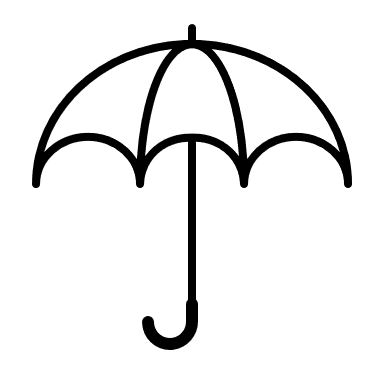 Overarching child safety documents for our school
Child Safety and Wellbeing Policy
Child Safety Risk Register
Child Safety Responding and Reporting Obligations Policy and Procedure
Child Safety Code of Conduct
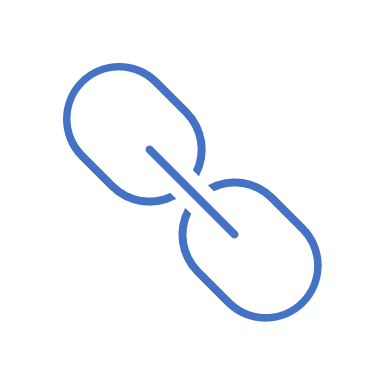 Connected policies for child safety at our school
Digital Learning
Bullying Prevention
Complaints
Student Wellbeing and Engagement
Volunteers
Visitors
Yard Duty and Supervision
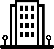 Department policies on the Policy and Advisory Library and department systems
For example, procurement, records management, recruitment, incident reporting, complaints/misconduct processes, eduPay.
[Speaker Notes: BACKGROUND NOTES FOR FACILITATOR
Time on this slide: 2 minutes
This slide is a way of visualising how the whole child safety policies and procedures fits together.
The policies in orange and blue are the school’s local child safety policies. The policies in orange are the overarching child safety policies.
At the bottom of the slide are department policies on the Policy and Advisory Library (PAL) that have child safety protections built in and are policies that all schools must follow.
Note: You may wish to update the titles of the policies in the orange and blue tiles to reflect the titles of your local school policies.
SPEAKING NOTES
Throughout this presentation, we’ve considered each of the Child Safe Standards and referred to policies, statements and procedures that form part of our framework for child safety. 
Our school takes the Child Safe Standards seriously. We have updated our policies and procedures to align with the Child Safe Standards. 
This slide is a way of visualising how our school’s child safety policies and procedures fit together.
Starting at the top and highlighted in orange, are our school’s overarching child safety policies and procedures. These 4 policies and procedures are specifically child safety focussed and are directly related to the Child Safe Standards. 
There are also a range of other policies and procedures that have important things to say about child safety at our school. The blue policies are the child safety related policies at our school. For example, you can see here our school’s Complaints Policy, Volunteers Policy, Student Wellbeing and Engagement Policy and Bullying Prevention Policy
At the bottom, are the department’s policies on the Policy and Advisory Library (PAL) that have child safety protections built-in and these are policies that all schools must follow. PAL is  a public site so you can also access these department policies. 
Over the next few slides, we’ll discuss some of the key policies and procedures in our school and what this means for staff at our school.]
Child Safety and Wellbeing Policy
Our school’s Child Safety and Wellbeing Policy:
demonstrates our commitment to providing environments where our students are safe and feel safe
tells our community about our strategies and governance arrangements to keep children safe
helps us create a shared commitment to keeping children safe 
supports everyone in our school community to know their responsibilities for keeping children safe
is publicly available
[Speaker Notes: BACKGROUND NOTES FOR FACILITATOR
Time on this slide: 1 minute
This slide raises staff awareness of the school’s Child Safety and Wellbeing Policy.
It identifies the intent of the school’s policy.
NOTE: Your school may have called this policy another name such as Child Safety Policy. 
We suggest that you provide links or copies of your school’s current Child Safety and Wellbeing Policy.
SPEAKING NOTES 
Let’s start with our school’s Child Safety and Wellbeing Policy. 
You have a copy [or link to] our school’s Child Safety and Wellbeing Policy.
This policy demonstrates our school’s commitment to providing environments where our students are safe and feel safe, where their participation is valued, their views respected, and their voices are heard about decisions that affect their lives. 
It tells our community about our strategies and arrangements to keep children safe.
It summarises the actions we will take across all the Child Safe Standards to ensure a child safe culture is championed and modelled across the school. It covers all 11 Child Safe Standards.
Our policy supports everyone in our school community to know their responsibilities. 
It sets out the responsibilities of leaders and adults engaged in child-related work, including:
the principal, assistant principal and school or school boarding premises leaders
school staff and volunteers
school councils and school council members.
Our policy is publicly available on our school website and at reception.]
What does our policy say about our school’s commitment to child safety and wellbeing?
We are a child safe organisation which welcomes all children, young people and their families 
We are committed to providing environments where our students are safe and feel safe, where their participation is valued, their views respected, and their voices are heard about decisions that affect their lives 
We have no tolerance for child abuse and take proactive steps to identify and manage any risk of harm to students in our school environments 
Every person involved in our school has an important role in promoting child safety and wellbeing and promptly raising any issues or concerns about a child’s safety
[Speaker Notes: BACKGROUND NOTES FOR FACILITATOR
Time on this slide: 2 minutes
Ministerial Order 1359 requires all schools to have a Child Safety and Wellbeing Policy. The policy must include the school’s commitment to child safety.
This slide includes extracts from the school’s commitment to child safety. The text is from the Child Safety and Wellbeing policy template on PROTECT. 
You may need to amend this slide to match the child safety commitment in your school’s Child Safety and Wellbeing policy.
SPEAKING NOTES 
Our commitment to child safety is included in our Child Safety and Wellbeing policy which is publically available.
We have revised our commitment statement to child safety in consultation with [add who you consulted with, for example students, staff]. 
You can see some extracts from our commitment statement on this slide. 
So what do we stand for as a school? 
We publically expresses our intent to:
make sure we are welcoming 
make sure students are safe and feel safe
give students a voice and respect their views
be proactive in managing child safety risks.
We also makes clear that we do not tolerate child abuse or harmful behaviour such as racism. 
Our school’s commitment statement also emphasises our shared responsibility for child safety. 
Our school holds everyone to account for keeping children safe from abuse – and making sure children have the opportunity to have a voice, be safe in who they are, and thrive.]
Establishing culturally safe environments and responding to diverse needs
Our staff can support every student to have a positive experience in a safe environment
This includes supporting aboriginal cultural safety and understanding the diverse circumstances of children and students.
Everyone can: 
promote cultural safety in our school community by recognising the link between Aboriginal culture, identity and safety. 
pay particular attention to the needs of students with disability, students from culturally and linguistically diverse backgrounds, students who are unable to live at home, international students, lesbian, gay, bisexual, trans and gender diverse, intersex and queer (LGBTIQ+) students and Aboriginal students.
[Speaker Notes: BACKGROUND NOTES FOR FACILITATOR
Time on this slide: 2 minutes
This slide focuses on the school’s commitment to create culturally safe environments and respect and respond to the diversity of children and young people’s circumstances and needs.
Child Safe Standard 1 requires schools must develop strategies to promote cultural safety. This applies even if there are no students who have identified themselves as Aboriginal.
Child Safe Standard 5 requires that staff and volunteers understand the diverse circumstances of students, provides support, and responds to vulnerable students
Schools can document their strategies in their Child Safety and Wellbeing policy. 
Amend these notes align with your school’s Child Safety and Wellbeing Policy if needed.
SPEAKING NOTES 
Our staff can support every student to have a positive experience in a safe environment. This includes supporting aboriginal cultural safety and understanding the diverse circumstances of children and students.
For Aboriginal children, cultural safety includes being provided with a safe, nurturing and positive environment where they:
feel comfortable being themselves
feel comfortable expressing their culture, including their spiritual and belief systems 
are supported by carers who respect their Aboriginality and encourage their sense of self and identity.
All schools must promote cultural safety, even if there are no students who have identified themselves as Aboriginal.
We also need to understand the diverse circumstances of children and students. Everyone can pay attention to the needs of:
students with disability
students from culturally and linguistically diverse backgrounds
students who are unable to live at home and international students
lesbian, gay, bisexual, trans and gender diverse, intersex and queer (LGBTIQ+) students
Aboriginal students.
Our Child Safety and Wellbeing policy includes actions our school will take to promote cultural safety and to respect and respond to the diversity of children and young people’s circumstances and needs. 
[Add examples from your local policy to demonstrate how staff can support cultural safety and diverse needs and outline staff responsibilities in supporting these processes.]]
Child Safety Code of Conduct
Our school’s Child Safety Code of Conduct provides adults with a clear guide on the behaviour that is expected of them in our school environments, and:
lists acceptable and unacceptable behaviours
identifies professional boundaries and ethical behaviour
applies to all school activities, including school camps, using digital technology and social media
is publicly available
Who has to follow it?
Staff, volunteers, contractors, and any other member of our school community involved in child-connected work, including school council members
[Speaker Notes: BACKGROUND NOTES FOR FACILITATOR
Time on this slide: 1 minute
We suggest that you provide links or copies of your school’s current Child Safety Code of Conduct to staff. 
Note: Refer to the definition of ‘school environment’ in the child safety definitions resource on PROTECT Child Safe Standards: Definitions | Victorian Government (www.vic.gov.au)
SPEAKING NOTES 
Our school has had a Child Safety Code of Conduct in place since 2016. 
We have updated our Child Safety Code of Conduct to reflect the Child Safe Standards.
Our Code of Conduct provides adults with a clear guide on the behaviour that is expected of them in our school environments. 
It lists behaviours that are acceptable and behaviours that are unacceptable.
It applies to all school activities, including school camps, using digital technology and social media.
The Child Safety Code of Conduct applies to staff and all other adults who work or volunteer in our school environments.
All staff must be familiar with our Child Safety Code of Conduct and understand the behaviour that is expected of every adult working in our school environments.]
Acceptable and unacceptable behaviours
Unacceptable behaviours
ignore or disregard concerns, suspicions or disclosures of child abuse
develop a relationship with a student that could be seen as favouritism or amount to ‘grooming’ behaviour
display behaviours or engage with students in ways that are not justified by the educational or professional context 
ignore an adult’s overly familiar or inappropriate behaviour towards a student
communicate directly with a student through personal or private contact channels  
have contact with any student outside of school hours except when needed to deliver the school curriculum.
Acceptable behaviours
upholding our commitment to child safety and following our Child Safety and Wellbeing Policy 
treating students and families in our school community with respect 
listening and responding to the views and concerns of students
promoting the cultural safety, participation and empowerment of Aboriginal students
ensuring, as far as practicable, that adults are not alone with a student 
reporting any allegations of child abuse or other child safety concerns
if child abuse is suspected, ensuring as quickly as possible that the student(s) are safe and protected.
[Speaker Notes: BACKGROUND NOTES FOR FACILITATOR
Time on this slide: 3 minutes
This slide lists examples of acceptable and unacceptable behaviours in the Child Safety Code of Conduct template in PROTECT. 
You may need to amend this slide to match the wording in your revised school’s Child Safety Code of Conduct.
SPEAKING NOTES 
You have a copy of our school’s Child Safety Code of Conduct.
On this slide, you can see a summary of some of the examples of acceptable and unacceptable behaviours that are in our school’s Code.]
Child Safety Risk Register
Our school has developed a Child Safety Risk Register, and we:
have considered risks for each of the 11 Child Safe Standards and have developed and recorded our risk controls
have taken risk causes and consequences into account
All staff play an important role in identifying and reporting child safety risks in our physical and online environment. Ask yourselves: 
How do our school structures, attitudes and practices affect the risk of harm or child abuse?
What are some of the current and emerging online safety issues?
Are there opportunities for adults to be alone with students, unseen by others?
Are students, parents and the school community empowered to raise concerns? How do we know?
Are there barriers that might stop students from raising concerns?
[Speaker Notes: BACKGROUND NOTES FOR FACILITATOR
Time on this slide: 1 minute
This slide raises staff’s awareness of the school’s Child Safety Risk Register and highlights some key considerations that the school has taken into account.
You may wish to share your school’s risk register in whole or part with the staff. 
SPEAKING NOTES 
The Child Safe Standards require all schools to put in place systems and processes to help prevent and reduce harm to students.
Harms related to child safety may occur at school, during school-related activities or at home.
We have developed a Child Safety Risk Register with a focus on preventing and reducing child abuse and harm in our physical and online environments. [Modify this statement for your context if needed.]
We have considered risks for each of the 11 Child Safe Standards and we’ve developed and recorded risk controls aligned for each of the 11 standards  in consultation with [add who you consulted with, for example students, staff]. 
We considered how to manage risks without compromising a child or student’s right to privacy, access to information, social connections and learning opportunities.
Our risks are managed through our child safety and wellbeing policies, procedures and practices. We also use activity-specific risk registers, such as those we develop for excursions.
All staff play an important role in identifying and reporting child safety risks in our physical and online environments, including  school camps, excursions, work experience placements and other school-authorised events  Ask yourselves: 
How do our school structures, attitudes and practices affect the risk of harm or child abuse?
What are some of the current and emerging online safety issues? 
Are there opportunities for adults to be alone with students, unseen by others?
Are students, parents and the school community empowered to raise concerns? How do we know?
Are there barriers that might stop some students from raising concerns? 
You also have a responsibility to alert school leadership to any emerging risks you become aware of, in the school’s physical and online environments.]
Complaints Policy
Our school’s Complaints Policy:
provides an outline of our school’s complaints process
informs students, parents and members of the community how they can raise complaints or concerns about issues arising at our school
sets an expectation that all complaints and concerns are managed in a timely, effective, fair and respectful manner
relates to complaints brought by students, parents, carers, or members of our school community and applies to all matters relating to our school. 
is publicly available
Complaints and concerns relating to child abuse will be managed in accordance with our school’s Child Safety Responding and Reporting Obligations Policy and Procedures
[Speaker Notes: BACKGROUND NOTES FOR FACILITATOR
Time on this slide: 1 minute
This slide shows the intent of our school’s Complaints Policy 
We suggest that you provide links or copies of your school’s current Complaints Policy 
Note: You may need to amend this slide if you have separate information on how parents can raise a complaint, compared to how students raise a complaint. It’s important that staff are made aware of both.
SPEAKING NOTES 
Complaints are more likely to be raised when there are clear, well-communicated policies and procedures for concerns or allegations. 
Our school’s Complaints Policy provides an outline of our school’s complaints process.
Our policy is publicly available on our school website and at reception. 
It states that we value open communication with our families and are committed to understanding complaints and addressing them appropriately.
It informs students, parents and members of the community how they can raise complaints or concerns about issues arising at our school.
It sets an expectation that all complaints and concerns are managed in a timely, effective, fair and respectful manner. 
There may be circumstances where a student’s sibling, parent or carer raises concerns about abuse or discloses abuse.
Our policy informs the community that if complaints and concerns relate to child abuse, we will manage these in accordance with our school’s Child Safety Responding and Reporting Obligations Policy and Procedures.]
Our role in responding to incidents, disclosures and suspicions of child abuse
We must not ignore or disregard any concerns, suspicions or disclosures of child abuse or harm
We have an important role to protect any child under our care and supervision from reasonably foreseeable harm
As a staff member, you have a critical role in protecting children and must meet a range of legal obligations to identify, respond and report child abuse
This includes abuse that has or is suspected to have taken place within or outside of school grounds and hours
[Speaker Notes: BACKGROUND NOTES FOR FACILITATOR
Time on this slide: 1 minute
This slide focuses on staff obligations to respond to any concerns, suspicions or disclosures of child abuse or harm. 
For more information on signs of abuse refer to:
Spotting the Warning Signs of Child Abuse
Identify child abuse
SPEAKING NOTES 
Our school’s Child Safety Code of Conduct and our Child Safety and Wellbeing policy make clear that we must not ignore or disregard any concerns, suspicions or disclosures of child abuse or harm.
As a staff member, you have a vital role in protecting children from harm and are well placed to observe signs or behaviours that may indicate risks of child abuse. 
You may be the best-placed or only adult in a position at that time to identify and respond to suspected abuse. 
If you have any concerns about a child’s safety or any inappropriate behaviours in the school community, even if you’re not sure, you must treat these seriously.]
Responding to incidents, disclosures and suspicions of child abuse
Staff should follow the Four Critical Actions for Schools when responding to incidents, disclosures and suspicions of child abuse
Respond to the emergency 
If a child is at immediate risk of harm you must ensure their safety
Report to authorities
As soon as immediate health and safety concerns are addressed you must report your concerns to the principal or school leadership
Contact Parents/Carers
The principal and school must determine who needs to be contacted
Provide Support
The school must determine the support for children impacted by abuse.
For more information, see the Responding to Incidents, Disclosures and Suspicions of Child Abuse Poster
[Speaker Notes: BACKGROUND NOTES FOR FACILITATOR
Time on this slide: 1 minute
PROTECT Identifying and responding to all forms of abuse in Victorian Schools includes the Four Critical Actions for Schools when responding to suspicion or allegation of child abuse.
Schools must also respond to allegations and instances of student sexual offending. 
For more information on how to support students and impacted staff members, refer to 
Providing Ongoing Support  
Identify child abuse
SPEAKING NOTES 
Our school’s Child Safety Responding and Reporting Obligations Policy and Procedures outlines the procedures we will follow to respond to any incidents, disclosures and suspicions of child abuse. 
We follow:
the Four Critical Actions for Schools for incidents, disclosures and suspicions relating to all forms of child abuse
the Four Critical Actions: Student Sexual Offending for incidents, disclosures and suspicions relating to student sexual offending 
You can see The Four Critical Actions for Schools on this slide. For detailed information, staff should refer to the quick reference guide with four steps to follow if there is an incident, disclosure or suspicion of child abuse.
A link to the document is in our school‘s Child Safety Responding and Reporting Obligations Policy and Procedures. [Add information relevant to your school about who reports about concerns relating to child abuse should be made to.]
Posters of the Four Critical Actions for Schools and the Four Critical Actions: Student Sexual Offending are also displayed in our staff room. [Amend this statement for your context.]
The easiest way to comply with our school procedures and your legal and moral obligations is to remember that you must report any reasonable suspicion that a child has been abused, or is at risk of being abused, by following the Four Critical Actions.
[Remind staff here about who reports should be made to within your school]
Keep in mind that it can be stressful for staff involved in any incidents, disclosures or suspicions of child abuse, including family violence.
Support is available. School staff requiring well-being support can speak to school leadership or contact the Employee Assistance Program (EAP) on 1300 361 008.]
Staff training eLearning module on protecting children
All teaching staff must complete the Protecting Children — Mandatory Reporting and Other Obligations eLearning module. 
The training covers important child safety content including:
Indicators of harm
Failure to disclose and failure to protect 
Reportable conduct scheme
The training is available via LearnEd on eduPay.
School staff who are:
mandatory reporters must complete the module once per calendar year
non-mandatory reporters are strongly encouraged to complete the module once each calendar year.
[Speaker Notes: BACKGROUND NOTES FOR FACILITATOR
Time on this slide: 1 minute
This slide reminds staff of their obligations to complete the Protecting Children — Mandatory Reporting and Other Obligations eLearning. 
School staff who are:
mandatory reporters must complete the module once per calendar year
non-mandatory reporters are strongly encouraged to complete the module once per calendar year.
For more information refer to PAL Department policy Protecting Children — Reporting and Other Legal Obligations
Note: If you do not require non-mandatory reporter staff to undertake the Protecting Children – Mandatory Reporting and Other Obligations eLearning module, you will need to take those staff through Appendix A of your school’s Child Safety Responding and Reporting Obligations Policy and Procedure to train them on their various reporting obligations such as the failure to disclose offence.
SPEAKING NOTES 
We must ensure that we can respond in the best interests of students and children when complaints or concerns relating to child abuse are raised.
To do this, all staff must understand how to identify signs of child abuse and behavioural indicators that may indicate harm. 
We must also understand our various legal obligations in relation to reporting child abuse to relevant authorities.
The Protecting Children — Mandatory Reporting and Other Obligations eLearning module supports staff to build their knowledge and capacity in these areas.
If you are a mandatory reporter, you must complete the module once each calendar year.
All other staff are also strongly encouraged to complete the module once each calendar year.
[Add any further information about your school processes for completion of the eLearning module].]
Signs of child abuse to look out for
Children and young people can be harmed by other children, students or adults
Child abuse can include physical abuse, sexual abuse, grooming, serious emotional or psychological harm, neglect, or family violence
It doesn’t have to involve physical contact or force
Child abuse can include: 
talking to a child in a sexually explicit way 
grooming a child for future sexual activity 
experiencing family violence 
failing to provide a child with an adequate standard of nutrition, supervision, or medical care
[Speaker Notes: BACKGROUND NOTES FOR FACILITATOR
Time on this slide: 1 minute
This slide reminds staff of the concepts of harm and abuse.
For more information on signs of abuse refer to:
Spotting the Warning Signs of Child Abuse
Identify child abuse
SPEAKING NOTES 
The ‘Protecting Children’ e-learning module goes into detail about types of abuse and what you need to be aware of. 
This slide highlights some key signs of child abuse for staff to keep in mind and look out for.
We must recognise that all children are vulnerable.
Children and young people can be harmed by other children, students, or adults. 
Abuse is often committed by someone a child knows well. 
There are different forms of abuse and there are a range of common physical and behavioural indicators that suggest a child may be being abused. 
It doesn’t have to involve physical contact or force. 
Child abuse can include: 
talking to a child in a sexually explicit way 
grooming a child for future sexual activity 
experiencing family violence
neglect.]
Signs of child abuse to look out for (video)
There are a range of common physical and behavioural indicators that a child may be being abused.
Press control and                                                                                     click on the video image to play the identifying signs of abuse video in your browser.
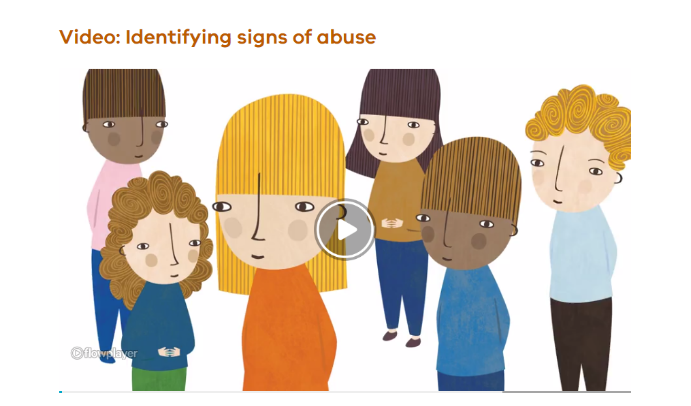 [Speaker Notes: BACKGROUND NOTES FOR FACILITATOR
Time on this slide: 7 minutes (video takes 5.45 minutes)
This video on PROTECT reminds staff of the common behavioural signs of abuse.
For more information on signs of abuse refer to:
Spotting the Warning Signs of Child Abuse
Identify child abuse
Click on the video image in presentation mode to play the identifying signs of abuse video in your browser. 
Alternatively, you can use this link… Identifying Signs of Abuse or this url: https://fuse.education.vic.gov.au/Embed/KJ4HQQ 
SPEAKING NOTES 
What are some of the signs that a child has been abused?
There are a range of common physical and behavioural signs that a child may be being abused
Let’s get a quick overview of the common physical and behavioural indicators by watching this video.
[Watch the video and allow time for some comments, if desired.]
What you need to remember is that if you feel uncomfortable about a child’s behaviour, you must speak to the teacher.]
Information sharing obligations for staff
Our school follows the department’s Privacy and Information Sharing Policy
Personal and health information of students, staff and others can be shared to carry out school and Department functions or for other related purposes and in other limited circumstances such as where there is a risk to health and safety.
Information is shared on a ‘need to know’ basis.
There are occasions where the school may lawfully share information with other parties outside the school or the department, for example to:
report suspected child abuse to DFFH Child Protection or Victoria Police 
to request and share confidential information under the Child and Family Violence Information Sharing Schemes
Requests under the information sharing schemes must go through [insert name of trained information sharing nominees at your school]
[Speaker Notes: BACKGROUND NOTES FOR FACILITATOR
Time on this slide and the next slide: 2 minutes
Government schools must follow the  Privacy and Information Sharing Policy  and Records Management — School Records Policy when collecting, using, and disclosing information about children and their families. 
The policy includes information about when schools are allowed to share student’s personal and health information with other school staff and relevant members of the department.
In addition, there are occasions where the school may lawfully share information with other parties outside the school or the department, for example Child and Family Violence Information Sharing Schemes
[Insert the name of your school’s staff member(s) trained in the information sharing responsibilities at the school. Also insert the name of the initial point of contact for information sharing requests.]  All schools should have at least 1 leader and 2 professionals trained in the information sharing schemes. Training is available at :online training account | Victorian Government (www.vic.gov.au)
SPEAKING NOTES
Our school follows the department’s Privacy and Information Sharing Policy when collecting, using, disclosing and managing personal and health information
Our Schools’ Privacy Policy follows the department requirements.
Schools can share information with other school staff and relevant members of the department to enable the school to carry out school and department functions, for related purposes and in limited circumstances such as where there is a risk to health and safety. 
All staff should share information about students on a ‘need to know’ basis, to allow staff to perform their primary function (or for a secondary purpose that would be reasonably expected by the individual whose information is being shared)
In addition, there are occasions where the school may lawfully share information with other parties outside the school or the department, for example to:
report suspected child abuse to DFFH Child Protection or Victoria Police 
to request and share confidential information under the Child and Family Violence Information Sharing Schemes
These information sharing schemes enable Victorian schools to share confidential information with other organisations to promote the wellbeing or safety of children or to assess or manage family violence risk.
[Insert names of your school’s trained information-sharing scheme nominees] are our information-sharing scheme nominees. All requests for information under these schemes must go through them.]
Record keeping obligations for schools and staff
Good records management practices are a critical element of child safety and wellbeing 
Our school follows the department’s Records Management- School Records Policy
The policy addresses requirements for creating, storing and disposing of school records
Information is always recorded
Staff must create full and accurate records
Schools must keep all records relating to child safety, health and wellbeing. These records must not be disposed of or destroyed
Records must be kept in designated school storage areas
Staff must always follow our school’s records management procedures
[Speaker Notes: BACKGROUND NOTES FOR FACILITATOR
Time on this slide and the previous slide: 2 minutes
Government schools must follow the Records Management — School Records Policy when collecting, using, and disclosing information about children and their families. 
For more information, refer to the department’s privacy and information sharing guidance and records management Records Management Policy.
SPEAKING NOTES 
Good records management is an important element of child safety and wellbeing. 
Our school manages records by following the department’s: Records Management – School Records.
Schools must keep all records related to child safety and wellbeing. The school principal has responsibility for meeting record-keeping and information sharing obligations.
Staff must always follow our school’s records management procedures. [Insert information about your school’s records management procedures for staff]. 
Staff must:
ensure student and family information is recorded, kept accurate and secure at all time 
record decisions made, actions taken and notes of meetings and important conversations
make sure records are complete, accurate and can be understood in the future by those who were not directly involved.
keep records in our school’s designated storage areas
protect records from unauthorised access and disclosure.
Child safety and wellbeing records at our school are kept [insert information about your school’s storage process]
If you need any clarification about your information sharing and record–keeping obligations, reach out to [insert name] or a member of school leadership.]
Empowering students and families to express their views and raise concerns – example strategies
School policies
Identify ways to involve students, families and community members in reviews of child safety policies and practices  
Provide links to the school’s child safety policies in the school’s social media posts, newsletters and staff circulars.
Use surveys, focus groups and discussions to review the accessibility and level of awareness of child-safe policies and procedures by students and families.
Report on outcomes of relevant reviews to staff and volunteers, community and families and students to show transparency and accountability.
School practice 
Provide frequent opportunities for families to engage with staff about their children’s experiences at school
Invite students to provide feedback on school-wide decisions and take their views into account
Be aware of discriminatory barriers and any overreliance on student leaders
Give students a variety of ways to raise concerns. For example:
provide an anonymous, year-level student suggestion box
display posters and information about the adults who students can talk to if they have a concern
[Speaker Notes: BACKGROUND NOTES FOR FACILITATOR
Time on this slide: 3 minutes
This slide lists examples of strategies the school can put in place to ensure students and families are engaged in reviews of the school’s child safety policies and practices. 
The strategies are based on example strategies in the PROTECT guidance on the Child Safe Standards.
Further guidance on empowering students and families is available at Child and student empowerment guidance and Family engagement guidance.
SPEAKING NOTES 
Over the last few slides, we’ve focussed on the policies and procedures that we must follow to keep children safe in our school environments.
As we further develop and review our school policies, we need to engage our students and families and seek their input on what can be further improved.
This helps create an open and transparent child safe culture for students, families and our communities and promotes a greater understanding of child safety.
Children, young people and their families are more likely to speak up when they feel respected and confident that they will be heard. 
On this slide, you can see some strategies that our school can consider to ensure that students and families are empowered to express their views during policy reviews.
We also want to make sure we talk to students and families more generally about the school’s child safety and wellbeing practices and encourage them to raise concerns.]
Key things to remember
Child safety and wellbeing at our school is everyone’s responsibility. 
School staff have a responsibility to:
always follow our school’s child safety and wellbeing policies and procedures
act in accordance with our school’s Child Safety Code of Conduct
identify and raise concerns about child safety issues in accordance with our Child Safety Responding and Reporting Obligations Policy and Procedures and the Four Critical Actions for Schools
ensure students’ views are taken seriously and their voices are heard about decisions affecting their lives
implement inclusive practices that respond to the diverse needs of students and families 
participate in child safety and wellbeing induction and training
[Speaker Notes: BACKGROUND NOTES FOR FACILITATOR
Time on this slide: 2 minutes 
This slide summarise some key points for staff to remember. 
SPEAKING NOTES 
Child safety is a shared responsibility at our school.
Documents are important but the Child Safe Standards need to be effectively implemented to demonstrate that our school has a culture where child safety is embedded in our practice. 
Key things for you to remember are:
Follow our school’s child safety and wellbeing policies and procedures including our Child Safety Code of Conduct
Take students’ and families’ views seriously, especially when they raise concerns or worries about a child’s safety or wellbeing
Identify and immediately raise concerns about child safety issues by following our school procedures and the  Four Critical Actions for Schools. 
Implement inclusive practices that are responsive to students’ and families’ diverse needs
Participate in ongoing child safety  and wellbeing training. 
We all share a commitment to keeping children, young people and our students safe and we’ve seen throughout this presentation, that you have a vital role in building inclusive environments and a strong child safety culture in our school. 
If you have any queries at any time about our school’s policies and procedures and your obligations, you can talk to [insert name of child safety champion and other leadership staff].]
Guidance and resources
PROTECT website includes detailed guidance, policies and templates to support your school to implement the new Standards. 
Also available:
Ministerial Order 1359
guidance on the 11 Child Safe Standards
guidance on developing a Child Safety and Wellbeing Policy, child safety Code of Conduct and Child Safety Risk Register 
updated guidance for Child Safety Champions
Other updated policy templates are available through the School Policy Templates Portal.
The school can also access support from the department’s child safety or school compliance teams.
[Speaker Notes: BACKGROUND NOTES FOR FACILITATOR
Time on this slide: 2 minutes 
This slide is optional and hidden. If you want to present this slide you need to ‘unhide’ it.
To do this, go to the view menu and select “Normal” from Presentation views”. Then right click on the slide on the left of screen and select “Hide slide” to switch between hidden and unhidden as needed.
This slide provides information about who schools can go to for further assistance.
The contact details on the slide are for government schools. 
Non-government schools should contact the relevant Catholic Education Commission of Victoria diocese or Independent Schools Victoria.
SPEAKING NOTES
The Department of Education’s PROTECT website includes detailed guidance, policies and templates for schools to implement the Child Safe Standards including the Child Safe Standards Action List.
Also available are:
Ministerial Order 1359
guidance on the 11 Child Safe Standards
guidance on developing a Child Safety and Wellbeing Policy, child safety Code of Conduct and Child Safety Risk Register 
updated guidance for Child Safety Champions.
Other updated policy templates are available through the School Policy Templates Portal (education login required) – including updated policies on: bullying prevention, child safety responding and reporting obligations, complaints, digital learning, student wellbeing and engagement, visitors, volunteers and yard duty and supervision.
The principal can also access support from the department’s:
child safety team (email child.safe.schools@education.vic.gov.au) 
school compliance teams (email school.compliance@education.vic.gov.au).]
Questions?
[Speaker Notes: BACKGROUND NOTES FOR FACILITATOR
This slide is optional
It provides an opportunity for participants to ask questions, if there is time.
The facilitator is encouraged to become familiar with the content on PROTECT to help answer these.
Any questions the facilitator cannot answer can be directed to child.safe.schools@education.vic.gov.au. 
SPEAKING NOTES
Now is your opportunity to ask any questions or seek more detail.]
Thank you
© State of Victoria (Department of Education and Training) 2022

This presentation (Victoria’s Child Safe Standards – Staff training) is provided under a Creative Commons Attribution 4.0 International licence. You are free to re-use the work under that licence, on the condition that you credit the State of Victoria (Department of Education and Training), indicate if changes were made and comply with the other licence terms, see: https://creativecommons.org/licenses/by/4.0/ 
The licence does not apply to:• any images, photographs, trademarks or branding, including the Victorian Government logo and the DET logo; and• content supplied by third parties.
Copyright queries may be directed to copyright@education.vic.gov.au
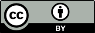 [Speaker Notes: BACKGROUND NOTES FOR FACILITATOR
There are no speaking notes for this slide.
This presentation (Victoria’s Child Safe Standards – School Staff Training) is provided under a Creative Commons Attribution 4.0 International licence.
You are free to re-use the work under that licence, on the condition that you credit the State of Victoria (Department of Education and Training), indicate if changes were made and comply with the other licence terms, see: https://creativecommons.org/licenses/by/4.0/ 
The licence does not apply to:
any images, photographs, trademarks or branding, including the Victorian Government logo and the Department of Education and Training logo; and
content supplied by third parties.
Copyright queries may be directed to copyright@education.vic.gov.au.]